Por ser una campeona en el cole y en casa
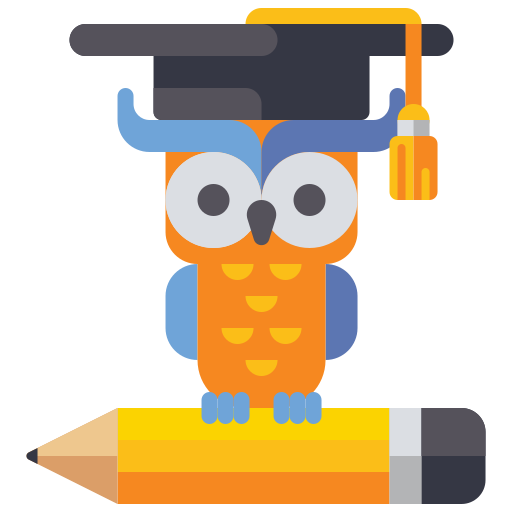